Savvy Strategies to 
Finding an Internship or Job!
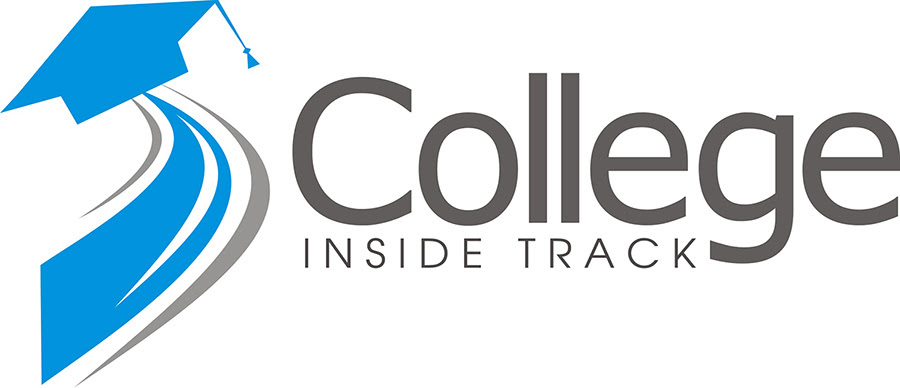 Cozy Wittman
Education & Partnerships Manager
612-850-5729
cwittman@collegeinsidetrack.com
[Speaker Notes: This will not be a comprehensive presentation for all majors or for grad school -]
Yes you can!!
Just my luck…there’s a pandemic right in the middle of my job search. 
Guess I’ll just be sitting around waiting til this is over…..
Don’t fret! Or sit around, get rolling, there are jobs out there and employers who need skilled people!
Ok! But how do I get going??
Today you are you! That is truer than true! There is no one alive who is you-er than you!
~ Dr. Seuss
Build the Basics
Resume & Cover letter foundations
Suits or equivalent 
Explore strengths – Designing Your Life
Social Media
Practice commonly asked questions
Research resources at school – fairs, recruiting days
Research sectors of the economy
[Speaker Notes: Always be on the hunt!!
Keep your resume up to date all the time

Social media – they are looking at your pages as they can, searching – be prepared

Where do you want to work? What industries interest you, who recruits in that industry at your school?]
Creating Opportunities
Join a non-profit
Build Software Skills
Join career based associations
Informational Interviews
Temporary
Agencies
Network all of the time!
Alumni
Professor
Career Fairs
Summer Opportunities
Resume
Demonstrates results/Achievement based

Clear and concise

Action oriented
 
Aligned with your field

Multiple Versions

Clean font and limited white space

Portfolio Ready

Done as you work and edited when needed
Keep the job description for your roles

Use wording from current posting in your resume

Have someone else “edit”

Be honest

Align LinkedIn
Cover Letters
Addresses who you are

Specifics about the role

Why you are a great applicant for this role
 
Something interesting about you – as it relates to the role or company

Multiple Versions

Thank them for looking at you as an applicant

Availability
Address the role at hand

Reference an understanding of the company

Have someone else “edit”

Humble
What is an informational interview:
Brief and focused

Companies or roles that interest you

Learn more about the org

What should I be doing to build my skills for this kind of role

Not a job interview

Ask people their story

What does the career path look like for this role
Don’t Be Shy!
Interviews
Prepare
Research the company & the person you will interview with
Come prepared with questions to help you understand if this is the right role for you too
Know what stories you want to tell
Practice in a mirror
Remember and use names
Share
Be specific about your part in past roles
Share credit when appropriate
Be genuine and curious
Mirror style of the interviewer
Care
Thank people for their time
Ask for the job in a genuine way
Notes to thank people/Email
[Speaker Notes: Do you know anyone in common with the interviewer?
Check out the website – be curious – what interests you, what qustions about the company do you have. How did the interviewer end up there?
Know what experiences you’d like to to talk about that align with the needs of the company – what do you bring to the table to help them with their needs

If you were part of a team, be sure to help them know what you brought to the table and what you accomplished that could help them
What extra things did you take on that weren’t necessarily part of your role
Be a tiny bit vulnerable – when asked about qualities that need improvement – the answer isn’t I work so hard, I sometimes forget to eat lunch 
If the interviewer is a too the point person, do your best to align, if they are a story teller, ask questions

Understand who the person is that you are interviewing with – some people will appreciate a hand written note – be sure to reference the actual meeting. If it is someone closer to your age, email is fine – when in doubt do both.]
Video Interview
Treat it like the real deal – Dress for Success

Allow for lag time

Practice and know when to stop talking

Be conscious of your background & watch for shadows on your face

Talk to your camera/level laptop
Common Mistakes People Make
HousingGamePlan
Quantity beats Quality
Slow response means disinterest
You can do a job search from your laptop
Spin or flourishing the truth
Short changing experience or skills
[Speaker Notes: Volumes of the same resume with cover letter attached isnt how you find a job
The employer sits on their own timeline – 
	although important to you, it is not always their only priority – 
	if you haven’t heard from them in the timeline they outlined, respectfully reach out to them

A posting doesn’t mean there is a job 
	some keep roles posted perpetually
	often by the time a job is posted they already have lots of candidates sourced from internal

DO NOT stretch the truth – it will undoubtedly come back to haunt you

Flip side – give yourself credit for what you have done that is similar to what they are asking and put it that way
Women tend to short change and not apply, it’s ok to apply to roles where you lack some skills]
After the interview
Confirm follow up
What is the timeline/process for hire
When might you expect to hear from them
Email immediate/personal note after
Avoid a "form" thank you
Do a ”post mortem" of the interview
Start with what went well
What would you improve on
What caught you by surprise
Evaluate the role and org for right fit
KEEP SEARCHING
Think about looking for a job as a job
Set goals 
Allow time for emotion
Questions?
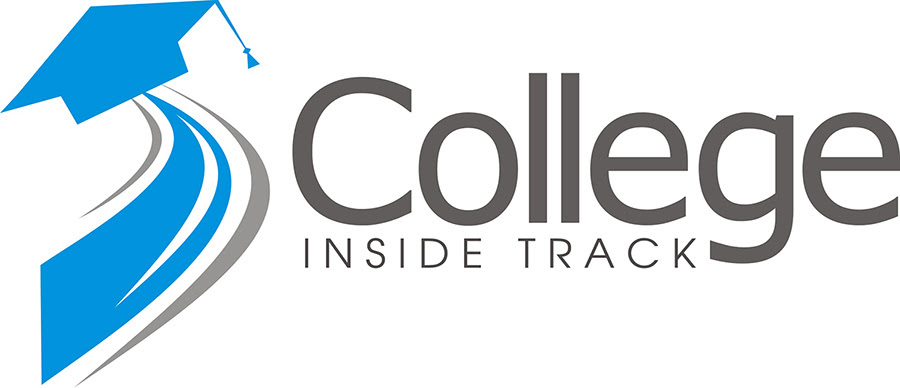 Cozy Wittman
Education & Partnerships Manager
612-850-5729
cwittman@collegeinsidetrack.com